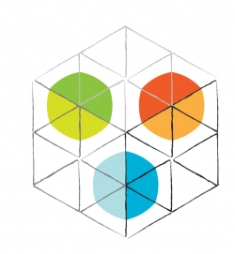 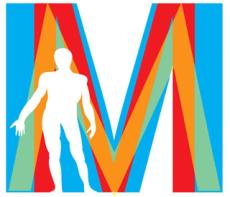 Katedra za istraživanja u biomedicini i zdravstvu
Kritička ocjena sustavnog pregleda
Dr. sc. Dario Sambunjak, dr. med.

Poslijediplomski studij TRIBE
Medicinski fakultet Sveučilišta u Splitu
Unutarnja valjanost vs. kvaliteta izvještavanja
Metodološka kvaliteta sustavnih pregleda
Kakav je ustroj i provedba? (AMSTAR)

Kvaliteta izvještavanja
Kakav je izvještaj o metodama i rezultatima sustavnog pregleda? (PRISMA)
AMSTAR11 elemenata
1. ‘Design  ‘a priori’ 
2.  Duplicate study selection and data extraction 
3.  Comprehensive literature search 
4.  Inclusion criteria comprehensive 
5.  List of studies
6.  Characteristics of the included studies
7. scientific quality assessed using an established scale
8 .Scientific quality of studies used appropriately in formulating conclusions
9.  Appropriate methods used to  combine the findings
10 Publication bias assessed
11. Conflict of interest
AMSTAR (1)
AMSTAR (2)
AMSTAR (3)
PRISMA (1)
PRISMA (2)